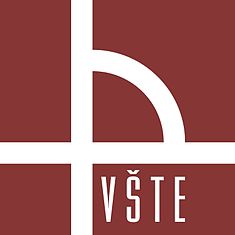 VYSOKÁ ŠKOLA TECHNICKÁ A EKONOMICKÁ V ČESKÝCH BUDĚJOVICÍCH
ÚSTAV TECHNICKO – TECHNOLOGICKÝ

KATEDRA STROJÍRENSTVÍ
Metody řešení fyzikálních a matematických modelů rotujících částí strojů
Autor: Tomáš Sháněl
Vedoucí práce: doc. Ing. Petr Hrubý, CSc.
Oponent: Ing. Martin Podařil, Ph.D.
červen 2016
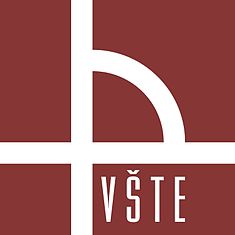 Motivace a důvody k řešení daného problému
Zajímavost tématu
Zkušenosti a znalosti do budoucna
Aktuálnost tématu
Cíl práce
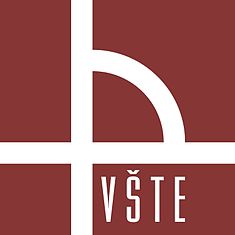 Cílem práce je analyzovat metody výpočtů dynamických vlastností rotujících součástí strojů. Aplikovat program MITCalc při výpočtu kritických otáček rotoru. Výsledky porovnat s analytickým řešením.
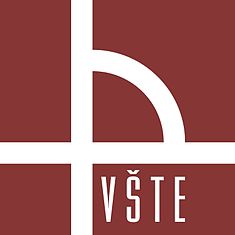 Výzkumný problém
Kritické otáčky
Výpočet – metoda Hájek
Výpočet - program MITCalc
Porovnání
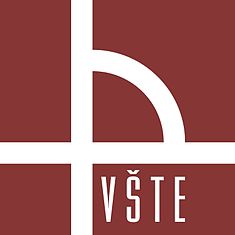 Metodika práce
Hřídele 
Kritické otáčky – vzorce výpočtu
Možnosti programu MITCalc
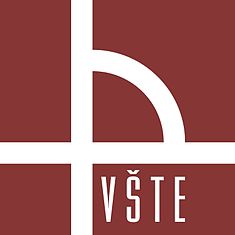 Aplikační část
Analytický výpočet kritických otáček – Hájek
Výpočet kritických otáček v programu MITCalc
Vysvětlení a zadávání parametrů do programu
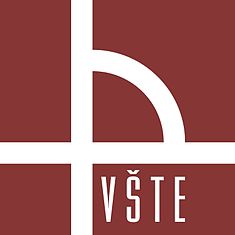 Dosažené výsledky
Porovnání výsledků
Minimální rozdíl výsledků
Analytická metoda – dostatečně přesná
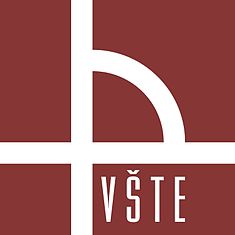 Otázky vedoucího práce
V jakém tvaru přesně hledáte obecné řešení rovnice problému.
 Vysvětlete význam jednotlivých veličin.
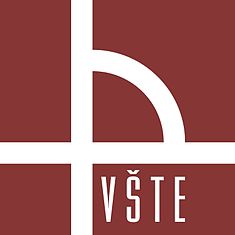 Otázky oponenta
Špecifikujte, v čom vidíte prínosy Vašej práce?
Popíšte výhody a nevýhody programu MITCalc, ktorý Ste použili pri vypracovaní záverečnej práce.
Děkuji za pozornost.